Hard Disk Drive
Actuator Arm
Platters
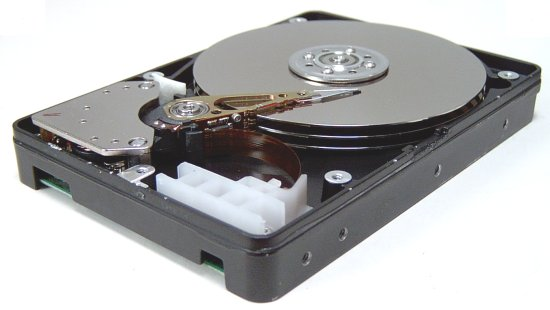 Head
Actuator
CS 140 Lecture Notes: Storage Devices
Slide 1
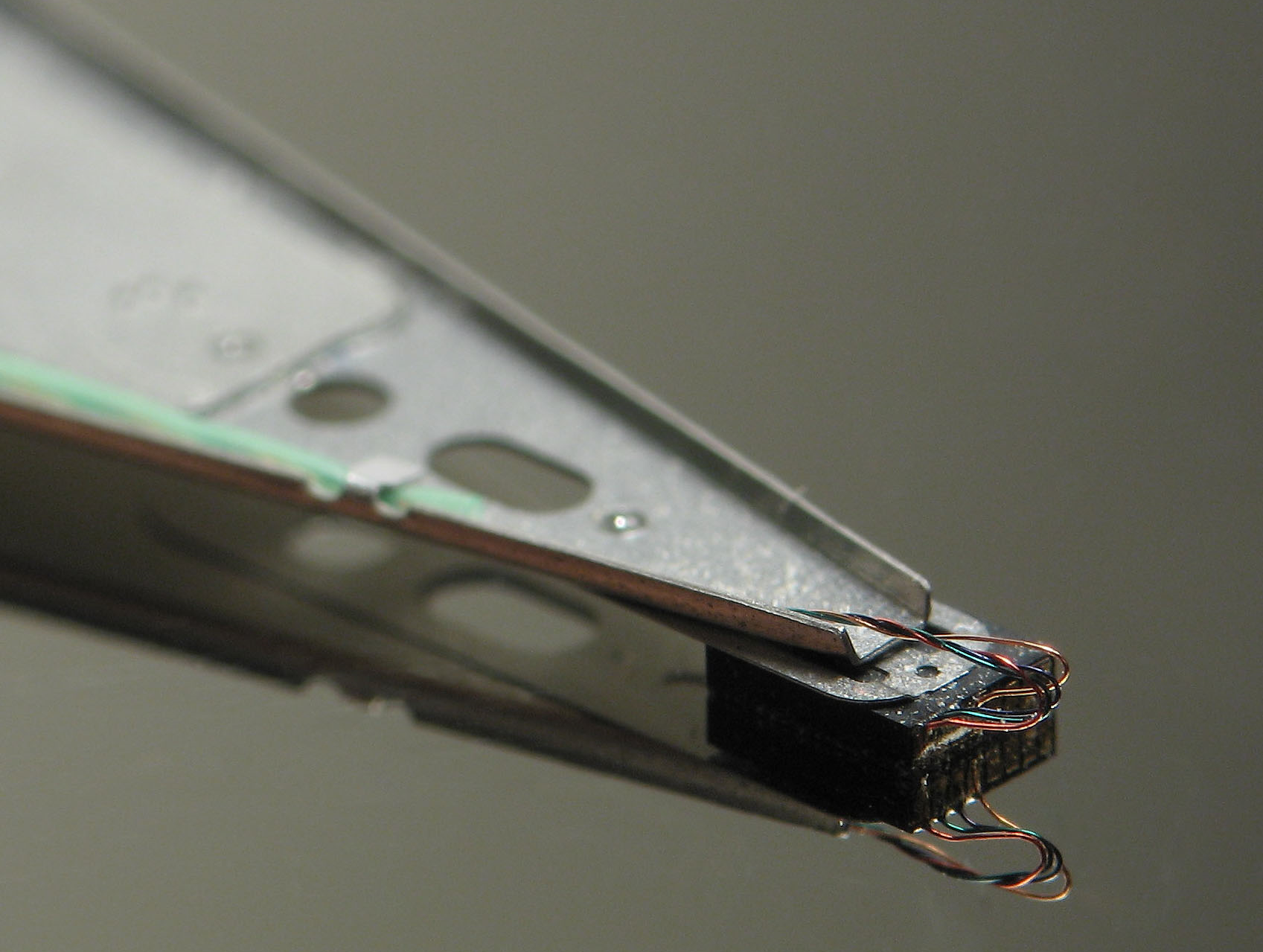 CS 140 Lecture Notes: Storage Devices
Slide 2
Old-Style Magnetic Tape
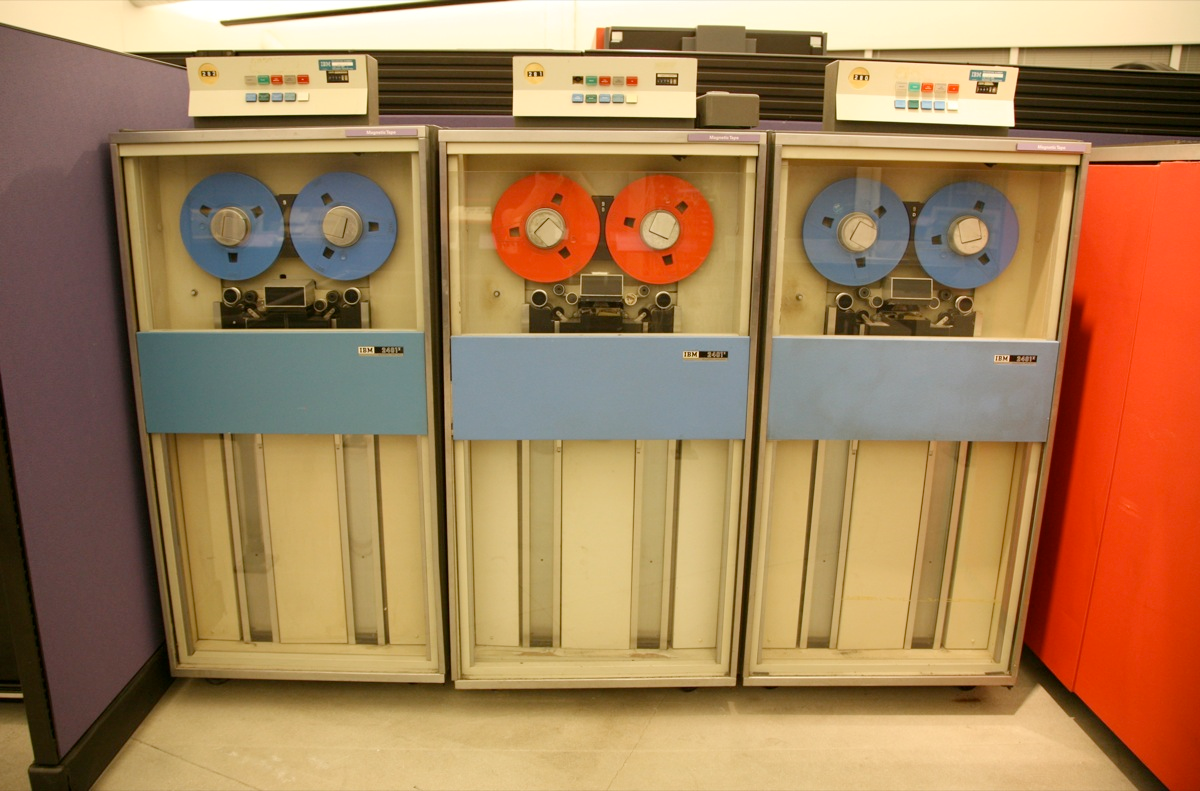 CS 140 Lecture Notes: Storage Devices
Slide 3
System 360 Datacenter
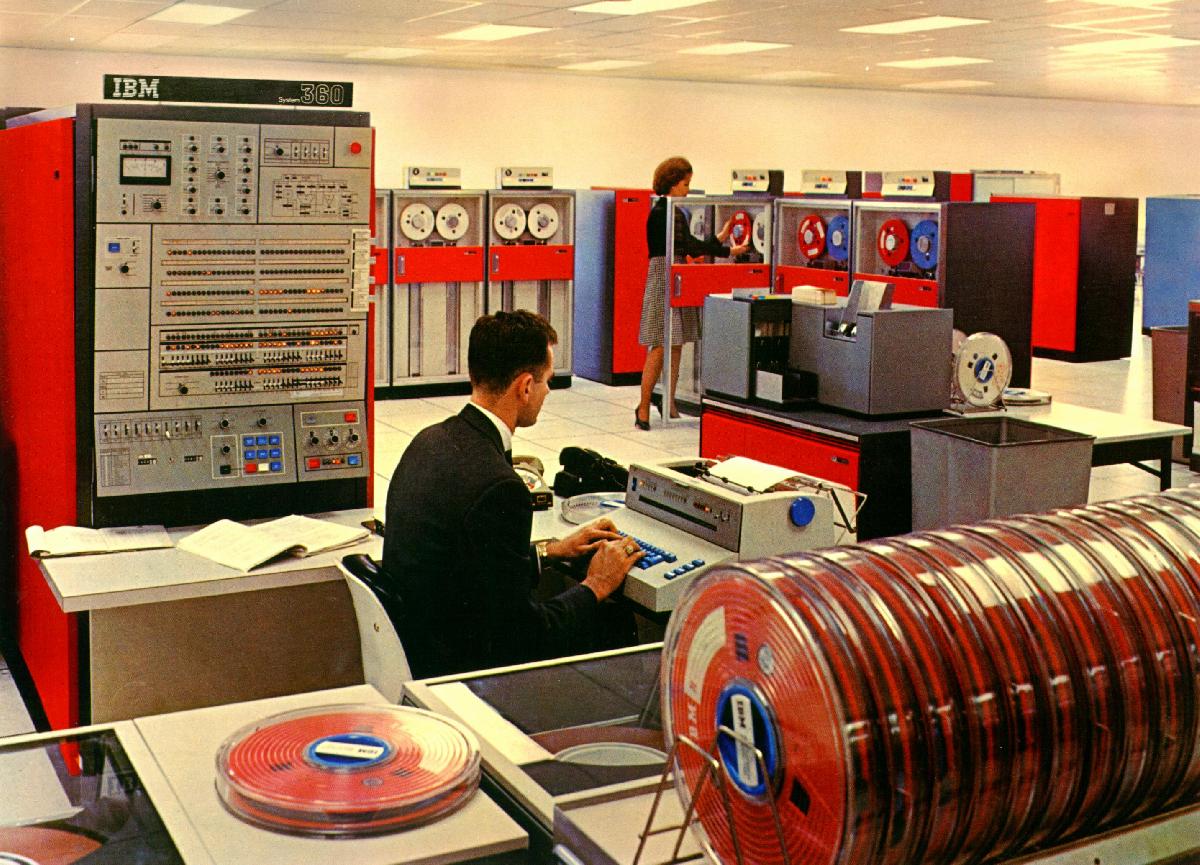 CS 140 Lecture Notes: Storage Devices
Slide 4
CS 140 Lecture Notes: Storage Devices
Slide 5